Vagyonvédelem
Sándorfalvi György
Óbudai Egyetem, Kandó Kálmán Villamosmérnöki Kar
Villamosenergetikai Intézet
Budapest, 1034 Bécsi u. 96/b. 
sandorfalvi.gyorgy@kvk.uni-obuda.hu
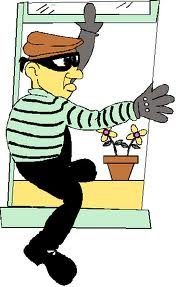 Épületinformatikai feladatok
Világítás, árnyékolás-technika
HVAC
Hő- és füstelvezetés
Tűzfelügyelet (automatikus tűzjelző  és tűzoltó rendszerek)
Vagyonvédelem
Energia gazdálkodás
Villamosenergia-ellátás
Megjelenítés és vezérlés
MSZ-EN 50090			       MSZ-EN15232
2011.11.02.
Energetikai Informatika I. - 8. előadás
2
Vagyonvédelem részei
Megelőző intézkedések
Mechanikai védelem
Elektronikus jelzőrendszer
Élőerős védelem
Biztosítás
Védelmi koncepció!
2011.11.02.
Energetikai Informatika I. - 8. előadás
3
Védelmi körök
Kültéri védelem
	(Kerítések, kapuk, árkok, sáncok, és egyéb az áthaladást gátló elemek)
Felület (héj) védelem
	(Épület falazata, tetőzet, födém, nyílászárók, rácsok, rögzítések)
Tárgyvédelem
	(Zárható bútorok, széfek, páncélszekrények, trezorok, tárgyrögzítő megoldások)
Térvédelem (Pl.: mozgásérzékelő)
Személyvédelem
2011.11.02.
Energetikai Informatika I. - 8. előadás
4
Elektronikus Vagyonvédelemi rendszerek részei
Behatolás-jelző rendszerek
Beléptető rendszerek (személy/jármű)
Személy, gépjármű, tárgy követő rendszer
Zártláncú TV (CCTV), videó felügyelet
Áruvédelmi rendszerek
Őrjárat ellenőrző rendszerek
Távfelügyelet
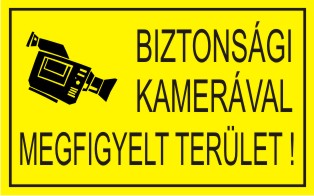 2011.11.02.
Energetikai Informatika I. - 8. előadás
5
Az elektronikus vagyonvédelmi rendszerrel szemben támasztott követelmények
Szuverenitás:
	A kapcsolódó rendszerektől függetlenül üzemképes, rendelkezzen olyan áthidaló megoldásokkal, amelyek az idegen rendszer kiesése esetén biztosítják az alapvető védelmi funkciók ellátását!
Modularitás:
	Az egyes alrendszerek modulok akkor is biztosítják a védelmi funkciók működését, ha a központi felügyeleti eszköz meghibásodik!
Szabotázsvédelem:
	A rendszer önvédelme, amely biztosítja, hogy illetéktelenek ne változtathassák meg észrevétlenül az elektronikai védelem minőségi paramétereit se éles, se hatástalanított állapotban!
2011.11.02.
Energetikai Informatika I. - 8. előadás
6
Behatolás jelző rendszerek
A Behatolásjelző rendszernek korai (elő)jelzést kell biztosítania, hogy a beépített mechanikus védelem kitartson az élőerős védelem megérkezéséig.

A Behatolásjelző rendszer a behatolást:
Érzékeli
Naplózza
Jelzést küld
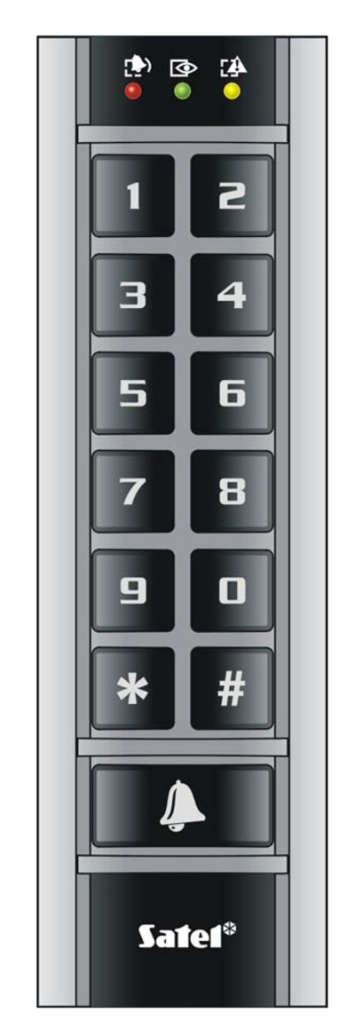 2011.11.02.
Energetikai Informatika I. - 8. előadás
7
A Behatolásjelző rendszer részei
Behatolásjelző rendszerek részei:
Érzékelők
Központ(ok)
Kezelők
Jelzőeszközök
Kiegészítő eszközök (Pl.: CO érzékelő, vízbetörésérz.)

Az egyes eszközöket a helyi kommunikációs hálózat köti össze
A központ a távfelügyelethez kommunikációs hálózaton keresztül csatlakozik
2011.11.02.
Energetikai Informatika I. - 8. előadás
8
Behatolás jelző rendszer
Behatolás esetén a rendszer:
Hang és fényjelzők indítása
Távfelügyeleti központba átjelzés(rádiós, vagy vezetékes)
Egyéb:
CCTV kamera felvétel indítása
Liftblokkolása
Világítás felkapcsolása
Biztonsági redőny zárása
Stb.
2011.11.02.
Energetikai Informatika I. - 8. előadás
9
Központok osztályozása
Csoportosítás:
Érzékelő bemenetek ZÓNÁK száma szerint
4-16 zóna  kis központ
16-64 zóna  közepes központ
64 – zóna  nagy központ
Jelzésátvitel módja szerint
Vezetékes
Rádiós
kombinált
2011.11.02.
Energetikai Informatika I. - 8. előadás
10
Központok kommunikációja
Vezetékes: az érzékelők általában az erre a célra kiépített kábelhálózaton keresztül kommunikálnak a központtal  zónabemenet, 12V tápfeszültség
Rádiós: az érzékelők általában egyirányú rádiófrekvenciás jelátvitellel kommunikálnak a központtal
Kombinált: vezetékes és rádiós érzékelő is alkalmazhatóak.
2011.11.02.
Energetikai Informatika I. - 8. előadás
11
Zónatípusok
Azonnali zóna: riasztás jelzése a zóna élesített állapotában azonnali riasztást vált ki!
Késleltetett zóna: riasztás jelzése a zóna élesített állapotában a beállított belépési késleltetési (kilépési késleltetési) idő letelte után indítja a riasztást.
Élesítő zóna: lehetővé teszi, hogy a rákötött kulcsos kapcsolóval, vagy kódkapcsolóval történjen az élesítés és a kikapcsolás
Pánik zóna (támadásjelző zóna): olyan 24 órás zóna, amelyik csendes riasztást indít.
Tűz zóna: olyan 24 órás zóna, amelyik riasztása esetén a központ a tűzoltóságra küldi az átjelzést!
2011.11.02.
Energetikai Informatika I. - 8. előadás
12
Zóna paraméterezés
Kiiktatás, engedélyezés: (bypass enable) paraméterrel engedélyezzük hogy a zónát a rendszer élesítése előtt kiiktathassuk. A központ a kiiktatott zónáról érkező jelzéseket nem veszi figyelembe!
Otthonmaradás/eltávozás: (Stay Home/Away) paraméterű zóna otthonmaradó üzemmódban nem élesedik.
2011.11.02.
Energetikai Informatika I. - 8. előadás
13
Kommunikáció
Általában 4+2 vezetéken történik:
Tápfeszültség
Kommunikációs vezeték (jelző vezeték)
Szabotázsvezeték

Több partíciós rendszereknél lehetőség van a kezelők partíciókhoz rendelése  az adott kezelő csak az adott partíció beállításait és funkcióit kezeli!
2011.11.02.
Energetikai Informatika I. - 8. előadás
14
Hozzáférés kódok típusai
Telepítői kód: a behatolásjelző központ programozás üzemmódjába történő belépést teszi lehetővé (1 központ 1 telepítői kód)
Mester kód: lehetővé teszi, az alájuk rendelt felhasználói tulajdonságok módosítását (kód, beállítások, jogosultságok)
Felhasználói kód: elsősorban a központ, illetve a partíció élesítésére és kikapcsolására szolgál
Kényszer kód: az élesített rendszer kikapcsolására szolgál erőszak kényszerítése esetén. Csendes riasztás

=>Mindegyik naplózásra kerül!
2011.11.02.
Energetikai Informatika I. - 8. előadás
15
Behatolásjelző rendszer érzékelői
Kültéri védelem érzékelői
Kerítés védelem (rezgés, fémhang, stb.)
Infrasorompók, mikrohullámú sorompók
Kamerák
Lépés érzékelők
Kültéri mozgásérzékelők (PIR, m. hullámú)
Speciális érzékelők (lézer)
Stb.
Felület (héj) védelem érzékelői:
Falbontás-, testhang-, fémhang érzékelők
Nyitásérzékelők
Üvegtörés érzékelők
Háló-tapéta
Fémszálas szúnyogháló
Stb.
2011.11.02.
Energetikai Informatika I. - 8. előadás
16
Behatolásjelző rendszer érzékelői
Térvédelem eszközei:
Passzív infra mozgásérzékelő
Mikrohullámú mozgásérzékelő
Ultrahangos mozgásérzékelő
Kombinált mozgásérzékelők
Tárgyvédelem eszközei
Taposószőnyeg
Infra sorompó
Közelítés érzékelők
Képakasztó érzékelők
Bankjegy csapdák
Súlyérzékelők
Ultrahangos „vitrin” érzékelő
Stb.
2011.11.02.
Energetikai Informatika I. - 8. előadás
17
Behatolás jelző rendszer részei
Személyvédelem eszközei
Támadásjelző gombok, lehúzók
Taposósínek, térdkapcsolók
Rádiós támadásjelzők
Dőlésérzékelők
(On-line járőrkövető rendszerek)
Stb.
Videó!
2011.11.02.
Energetikai Informatika I. - 8. előadás
18
Beléptető rendszerek
Komplex elektromechanikai-informatikai rendszer, amely  telepített ellenőrző pontok segítségével lehetővé teszi objektumokban történő személy- és járműmozgások hely-, idő- és irány szerinti engedélyezését vagy tiltását, az események nyilvántartását, visszakeresését.
Feladatai:
Figyeli és kijelzi az ellenőrző pontok állapotát.
Rendkívüli helyzetekre automatikusan reagál (tűz).
Tűzjelző érzékelők jelzésszint állítása
Behatolás-jelzés élesítés/lekapcsolás
Világítás kapcsolása
Klíma komfort fokozat kapcsolása
2011.11.02.
Energetikai Informatika I. - 8. előadás
19
BPÁÉ = Belépési Pont Áthaladást gátló szerkezetei és Érzékelői
Beléptetés folyamata
Áthaladni szándékozó azonosítása
Belépési jogosultság eldöntése
Hely, Idő, Irány
APAS vezérlése (áthaladás engedélyezése)
A rendszer folyamatos felügyelete
Események, rögzítése, tárolása
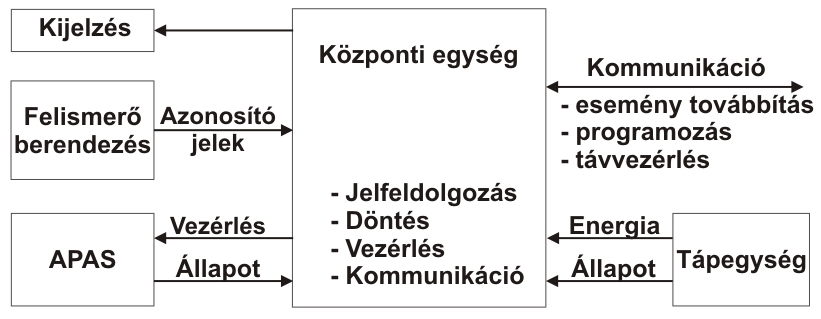 2011.11.02.
Energetikai Informatika I. - 8. előadás
20
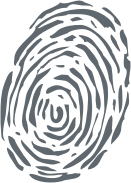 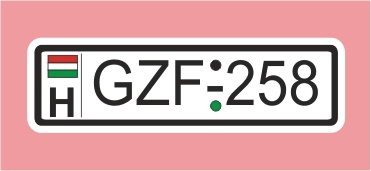 Azonosítás folyamata
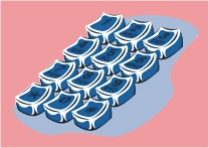 Birtokolt ismeret alapján 
PIN kód
Birtokolt eszköz alapján 
Belépőkártya
Tulajdonság alapján 
Biometrikus
Rendszámfelismerő
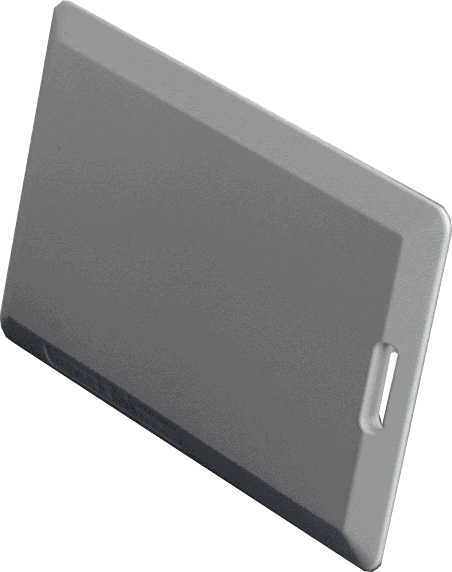 2011.11.02.
Energetikai Informatika I. - 8. előadás
21
Kulcs típusok
Optikai
Egy dimenziós vonalkód
Több dimenziós vonalkód
Lyukkártya
Mágneses (induktív)
Mágneskártya
Wiegand kártya
Kontaktusos
Kontakt chipkártyák
„I” button
RF
Proximity kártyák
Aktív jeladók (kapunyitó)
2011.11.02.
Energetikai Informatika I. - 8. előadás
22
Jogosultság eldöntése
A központi egységben tárolt információk alapján
A központi egység, és a jelkulcs információi alapján
Csak a jelkulcson tárolt információk alapján
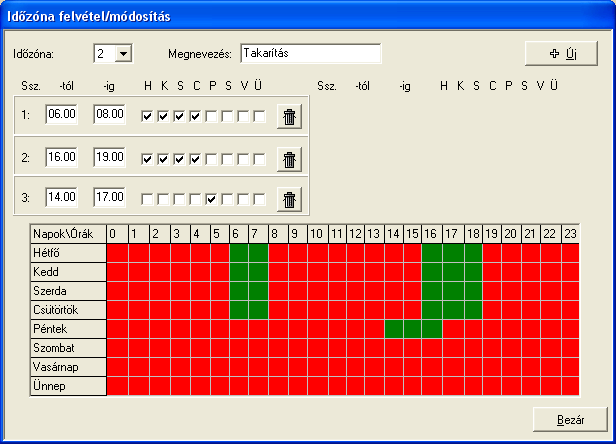 2011.11.02.
Energetikai Informatika I. - 8. előadás
23
Jogosultság meghatározása
Direkt
Indirekt
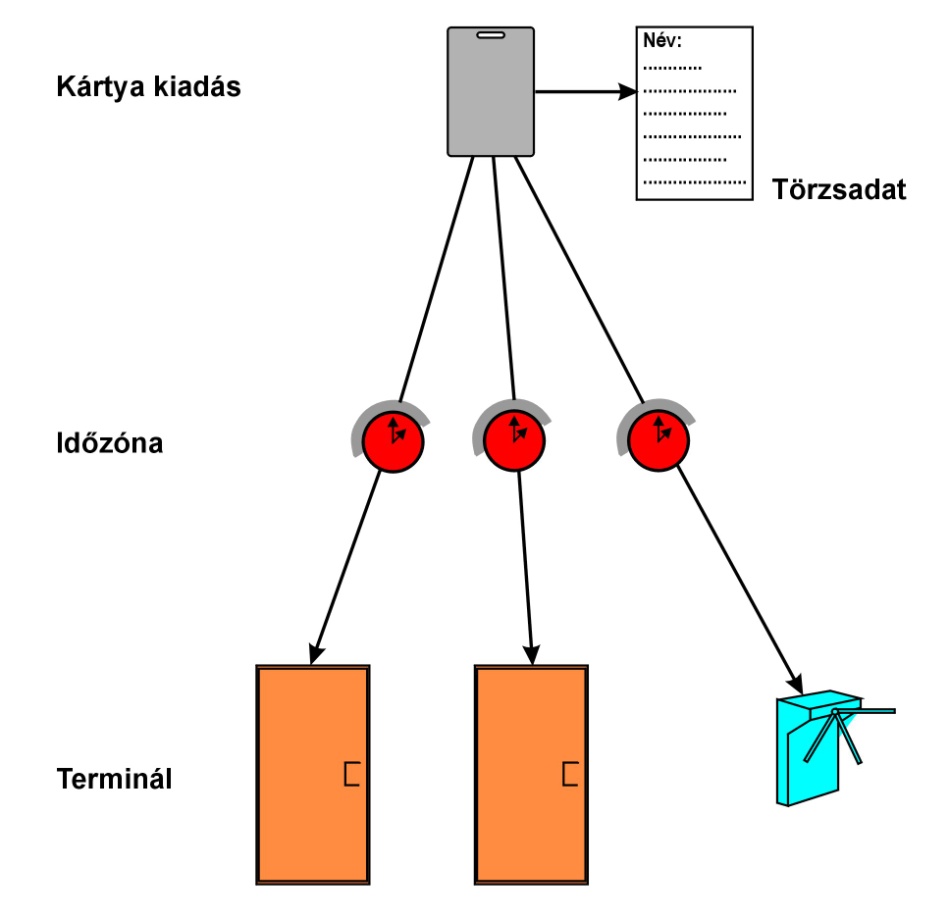 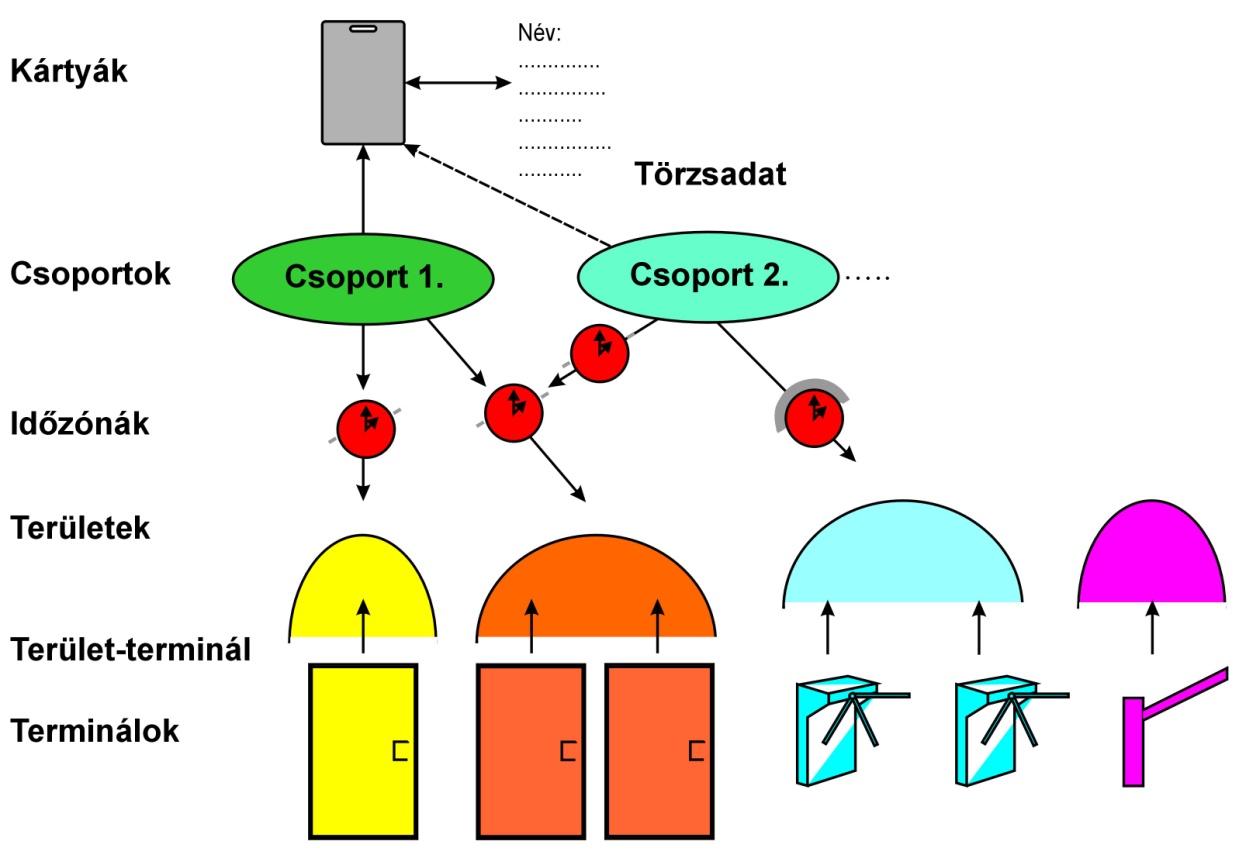 2011.11.02.
Energetikai Informatika I. - 8. előadás
24
Leggyakoribb Belépési pont kialakítások
Mágneszár
Síktapadó mágnesek
Elektromos (bevéső) zárak
Motoros ajtók
Forgóvilla
Forgókereszt
Zsilipkapu
Sorompó (működési idő,karhossz, ciklusszám)
Emelőkaros
Lengőkaros
„Szakállas”
Útblokkoló(Road blocker)
Süllyedő oszlop(Rising bollard)
2011.11.02.
Energetikai Informatika I. - 8. előadás
25
A beléptető rendszerek kommunikációjamás rendszerekkel
Tűzjelző
Menekülési útvonalak automatikus nyitása
Videó megfigyelő
Felvétel indítása
Riasztó
Partíció automatikus hatástalanítása
Partíció automatikus élesítése
Belépés megtagadása éles zónába
2011.11.02.
Energetikai Informatika I. - 8. előadás
26
Köszönöm megtisztelő figyelmüket!
Sándorfalvi György
sandorfalvi.gyorgy@kvk.uni-obuda.hu
2011.11.02.
Energetikai Informatika I. - 8. előadás
27